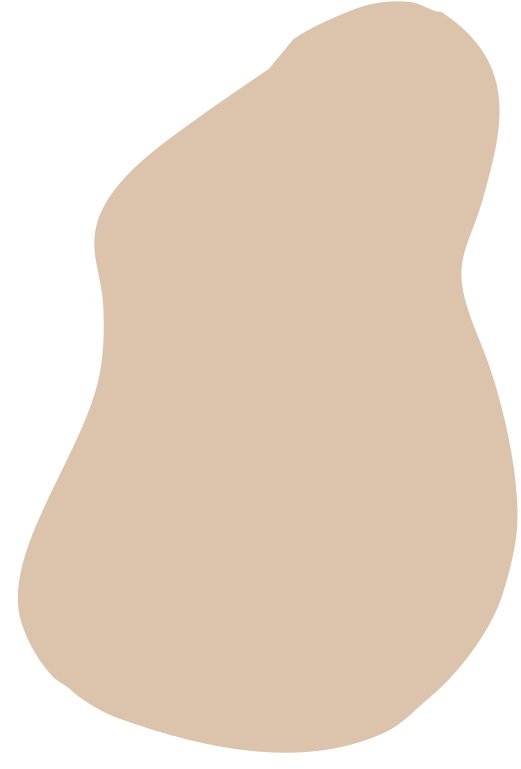 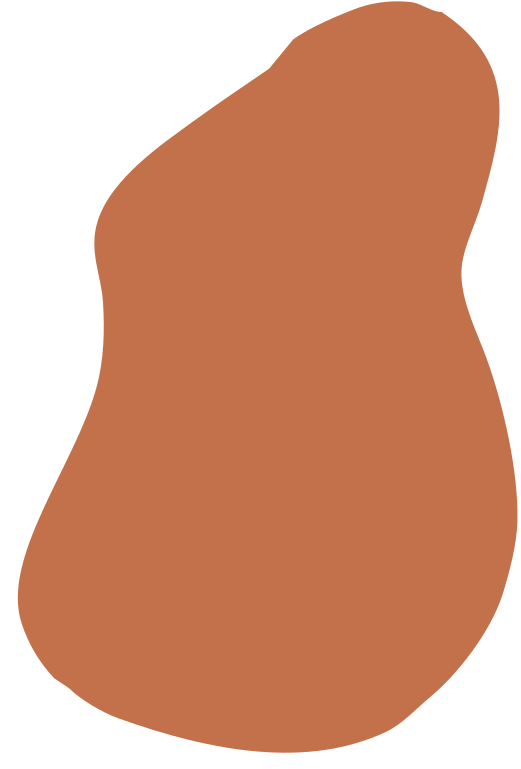 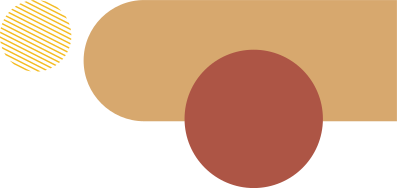 Tutorial 5
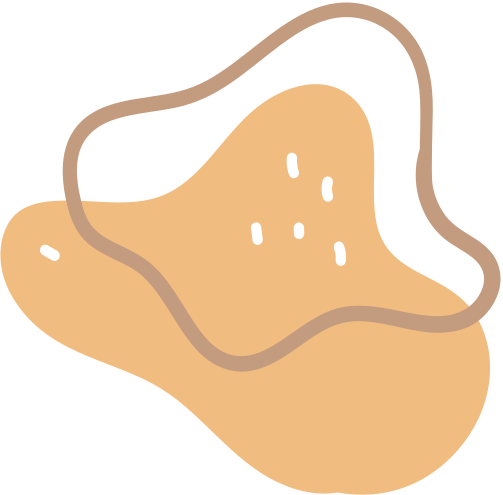 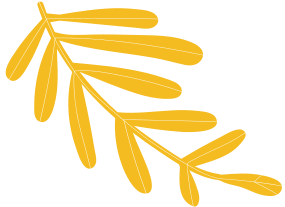 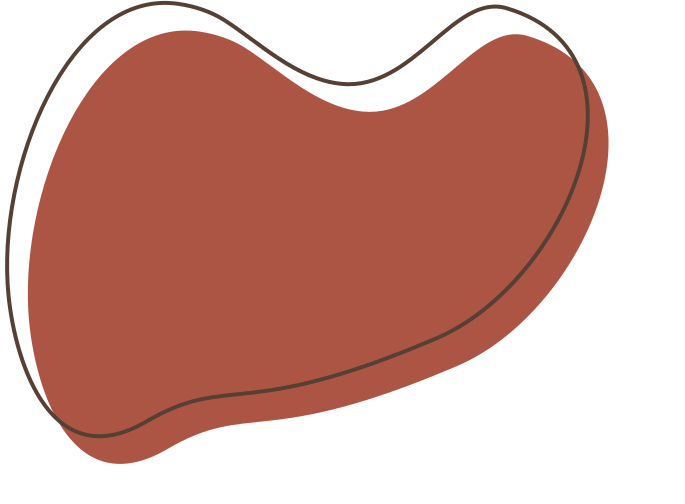 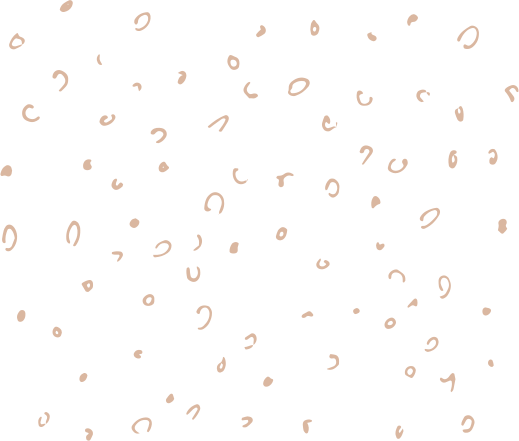 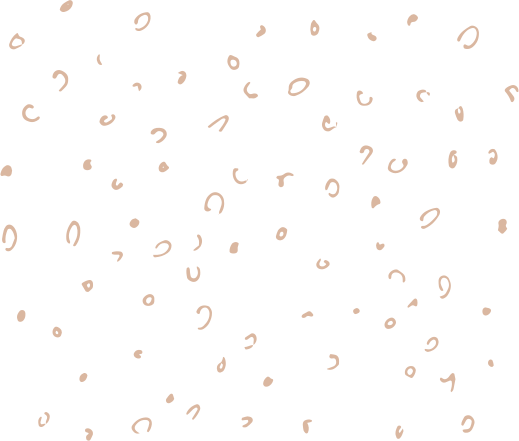 Todays Tutorial
Drop in session 

Keyword Metric Definitions

Domain Analysis Metric Definitions
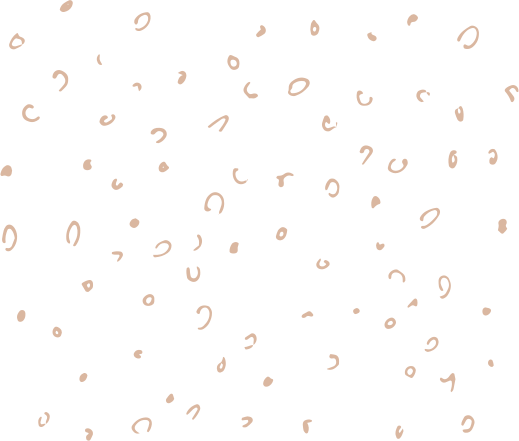 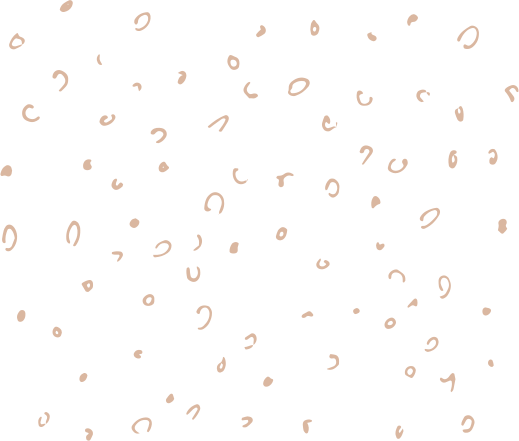 Assignment 2 Brief
Due on Friday at 5pm

Worth 30%

Word Count: 1800-2200
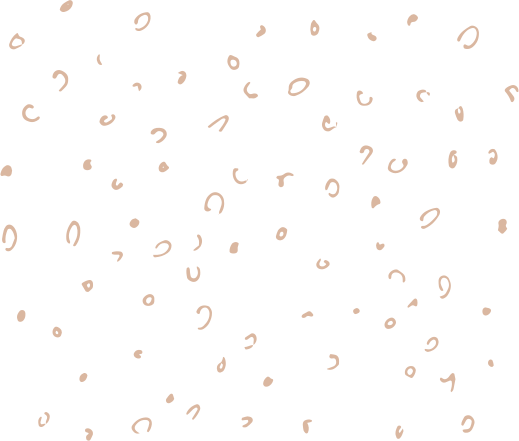 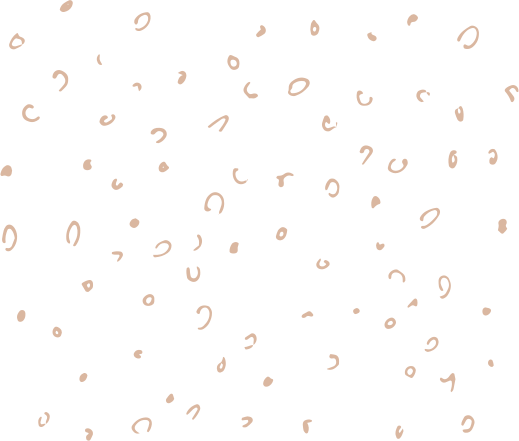 To do
Keep working on your assignment, talk in groups about things you find difficult and ask questions.

No tutorial next week! Back in week 11
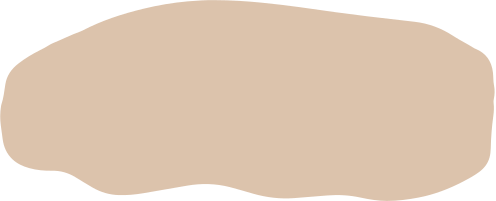 Structure
1.Keyword Analysis
2.Competitor Analysis
    2.1 Competitor 1
    2.2 Competitor 2
    2.3 Competitor 3 etc
3. Self Reflective Discussion
4. Digital Marketing Plan
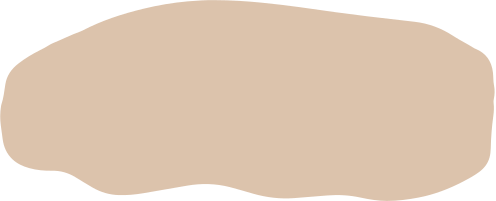 FAQs
Do I need to have 3 keyword tables?
No, the exemplars are old and the brief has since changed, you only need to include 1 keyword table with 10 keywords.

Will I get marked down if I use 3 keyword tables?
No

I can't find any NZ stats can I use US stats?
Yes, that's fine, but does the US match your target market? would another country (like AU/UK) share similar consumption to New Zealand consumers?
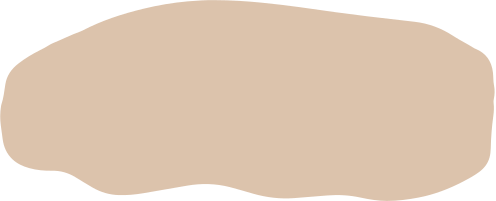 FAQs
I can't find any realistic competitors with low authority scores?
Think broader, what category does your offering come under? For example: Selling vegan cookies? Use a competitor who sells normal cookies etc
If you can't find a 3rd competitor you can just use 2.

Extra (but not necessary): For a 3rd/4th competitor use an unrealistic one and discuss why they aren't a realistic competitor.
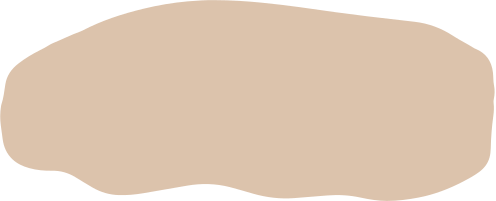 Keyword Metrics
Search Volume (SV): The average number of monthly searches for the keyword in the last 12 months. The higher, the better as this means more people are searching for this keyword.

Keyword Difficulty (KD): How difficult it would be to rank organically in the google top 10. The more relevant your website is to the keyword increases your chance of ranking higher

Cost-Per-Click (CPC): Average price (in USD if you haven't changed it) advertisers pay when someone clicks on an advert.

Competitive Density (Com) : The level of competition between advertisers bidding on the keyword. Measured between 0 and 1.0, 1.0 is the most difficult to rank for as there are a lot of advertisers bidding on this keywords.
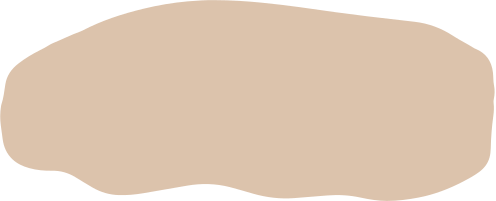 Domain Analysis Metrics
Authority Score (AS): Measures a domains reputation/credibility, through backlinks, organic search traffic and authenticity.

Organic Search Traffic (OST): How much traffic goes through the domain organically.

Paid Search Traffic (PST): How much traffic goes through the domain from paid advertising.

Backlinks: Other websites that have a link to the domain you're analysing (how many people are talking about that website)

Average Visit Duration (AVD): How long a user spends on the website.